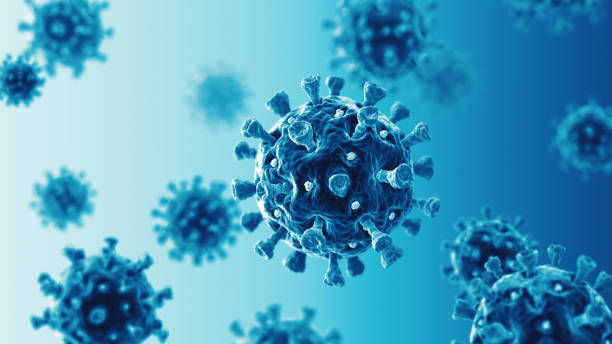 La mortalità in Italia negli anni della pandemia
GIROLAMO D’ANNEO
RESPONSABILE STUDI E RICERCHE STATISTICHECOMUNE DI PALERMO
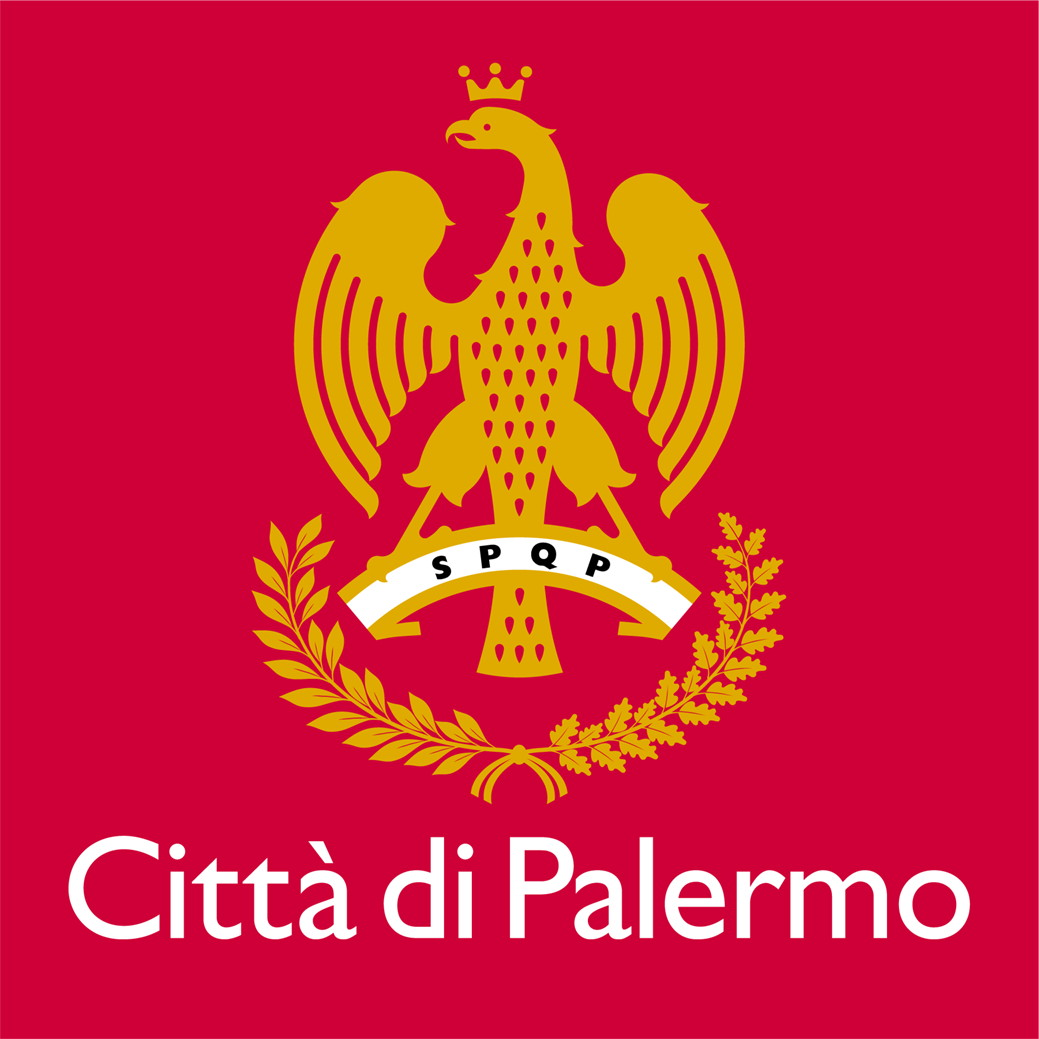 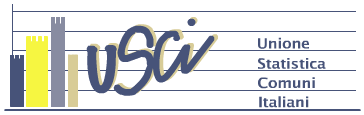 La mortalità nelle province italiane
In piena pandemia l’Istat ha avviato la tempestiva diffusione di dati sulla mortalità, in modo da contribuire alla diffusione di informazioni utili alla comprensione degli effetti dell’emergenza sanitaria da Covid-19.
Grazie a questi dati è possibile misurare, al di là dei dati ufficiali sui decessi associati al Covid-19, qual è stato l’incremento della mortalità negli anni della pandemia, prendendo come riferimento la media dei decessi registrati nel periodo 2015-2019.
Nel 2019 gli scostamenti della mortalità nelle province rispetto alla media di riferimento sono stati molto contenuti, da -4,6% di Chieti a +4,5% di Cagliari.
La mortalità nelle province italiane nel 2020
Il 21 febbraio 2020 si registrano in Italia i primi casi di pazienti italiani.
L’8 marzo 2020 il Governo vara misure restrittive volte al contenimento dei contagi: l’Italia entra in lockdown. L’11 marzo 2020 l’OMS dichiara lo stato di pandemia. L’8 ottobre 2020 esplode la seconda ondata di contagi.
Il 21 dicembre 2020 l’EMA approva la somministrazione del vaccino Pfizer-BioNTech nei Paesi dell’UE. Il 27 dicembre 2020 iniziano le prime inoculazioni del vaccino in Italia.
Le misure adottate hanno effettivamente impedito la diffusione del Covid-19 su tutto il territorio nazionale. Il maggior numero di contagi e di decessi si è registrato nelle regioni del Nord.
Confrontando i dati diffusi dall’Istat sulla mortalità generale del 2020 con quelli relativi alla media 2015-2019, a livello nazionale si è registrato un incremento del 15,6%, dovuto soprattutto all’incremento registrato nelle regioni del Nord del 24,6%, mentre nelle regioni del Centro e del Mezzogiorno l’incremento è stato molto più limitato, pari rispettivamente al 7,5% e al 7,7%. Fra le regioni, l’incremento maggiore della mortalità si è registrato in Lombardia (+36,6%), seguita dalla PA di Trento (+29,9%) e dalla Val d’Aosta (+24,8%). Fra le province, gli incrementi più elevati si sono registrati a Bergamo (+60,6%), Cremona (+52,7%), Lodi (+46,7%) e Brescia (+40,7%).
La mortalità nelle province italiane nel 2021
Parte la campagna vaccinale. Si moltiplica il numero di varianti del virus.
A fine febbraio 2021 esplode la terza ondata del contagio.
Il 6 agosto 2021 diventa obbligatorio il GreenPass.
A ottobre 2021 arrivano i primi farmaci antivirali specifici contro il Covid-19.
A novembre 2021 esplode la quarta ondata di contagi.
Le ondate di contagi del 2021 hanno colpito in modo più o meno intenso tutte le regioni.
La mortalità generale è aumentata, rispetto alla media 2015-2019, del 9,8% e in particolare dell’8,2% nelle regioni del Nord, dell’8,6% nelle regioni del Centro e del 12,9% nelle regioni del Mezzogiorno.
La regione in cui è aumentata maggiormente la mortalità è la Puglia (+18,5%), seguita dal Friuli Venezia Giulia e dal Molise (per entrambe +14,6%) e dalla PA di Bolzano (+13,6%).
Fra le province, gli incrementi più elevati si sono registrati a Bari (+24,9%), Taranto (+22,0%), Prato (+21,0%) e Foggia (+18,9%).
La mortalità nelle province italiane nel 2022
Il 7 gennaio 2022 viene introdotto l’obbligo vaccinale per gli over 50.
 L'11 febbraio decade l'obbligo di mascherina all'aperto. Il 1º aprile 2022 cessa lo stato d'emergenza, proclamato per la prima volta il 31 gennaio 2020. Il decreto-legge 24 marzo 2022, n. 24, regola l'uscita graduale dall'emergenza sanitaria. Il 1º maggio 2022 decade l'obbligo di indossare le mascherine, con alcune eccezioni. Il 1º ottobre decade l'obbligo di indossare le mascherine anche sui mezzi di trasporto mentre nelle strutture sanitarie, e similari viene prorogato l'obbligo di mascherina fino al 31 ottobre e, successivamente, fino al 31 dicembre 2022
Anche nel 2022 la mortalità generale è stata sensibilmente più elevata rispetto alla media 2015-2019, +10,5% a livello nazionale, +10,4% nelle regioni del Nord, +9,2% nelle regioni del Centro e +11,6% nelle regioni del Mezzogiorno.
La regione in cui è aumentata maggiormente la mortalità è la Sardegna (+21,9%), seguita dalla PA di Bolzano (+17,4%), dalla Lombardia (+12,2%) e dalla Puglia (+12,0%).
Fra le province, gli incrementi più elevati si sono registrati a Cagliari (+25,2%), Sassari (+22,7%), Sud Sardegna (+21,0%) e Crotone (+19,7%).